Basic Electronics CSE 212
Md. Zakir Hasan LecturerDIU
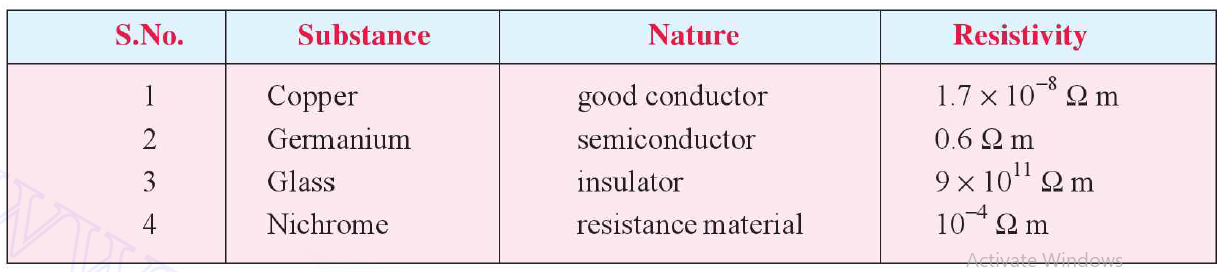 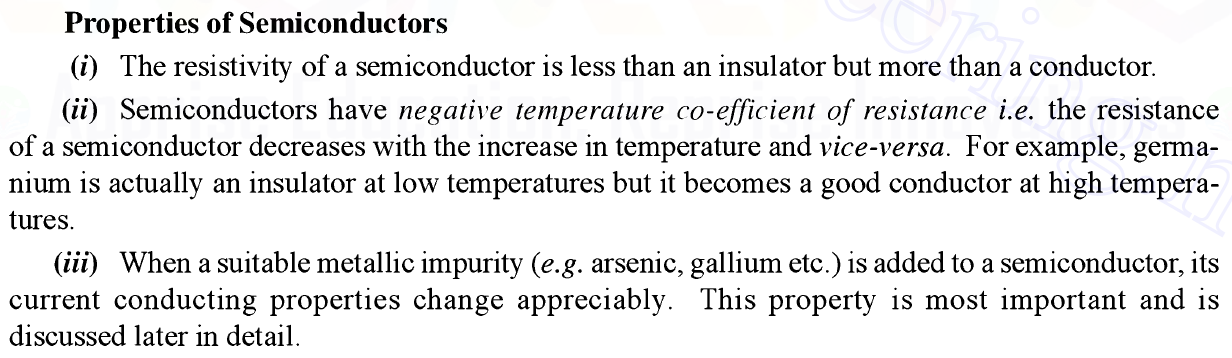 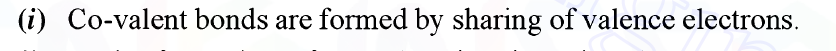 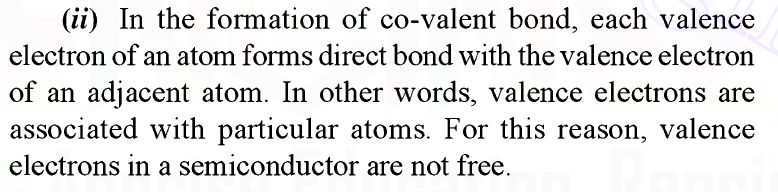 Effect of temperature :
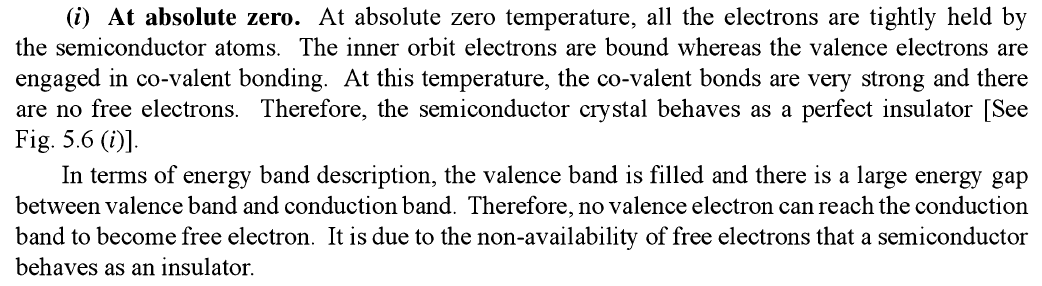 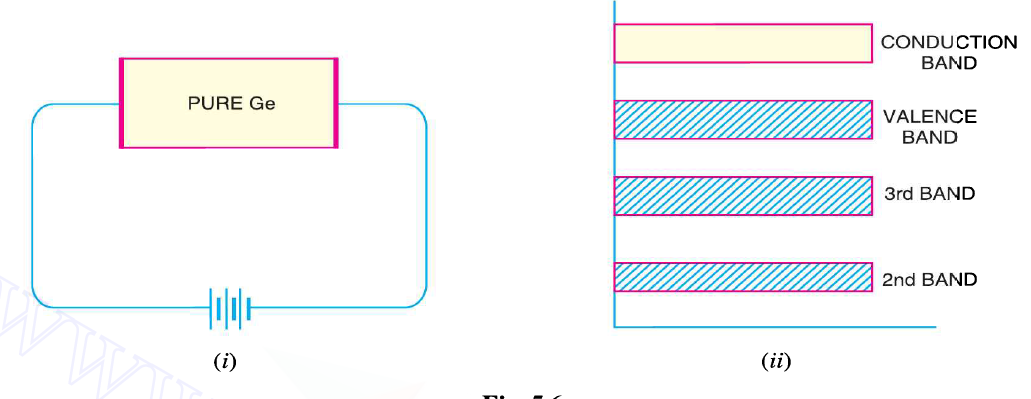 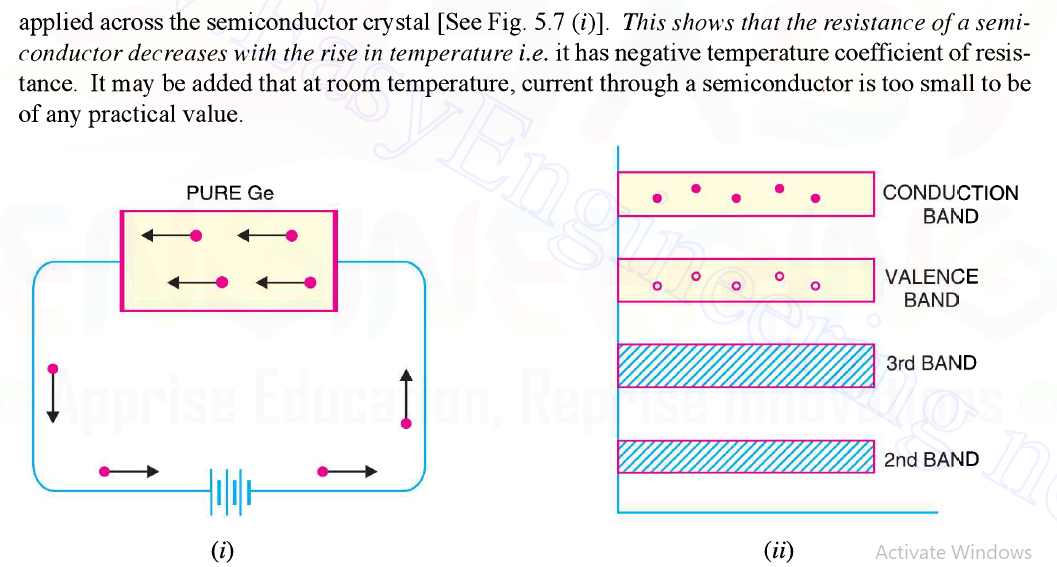 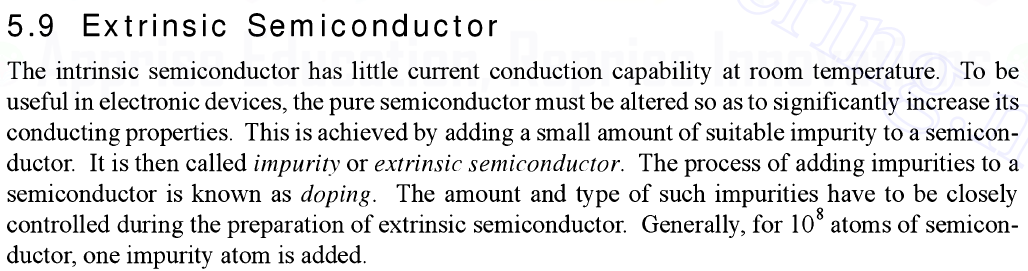 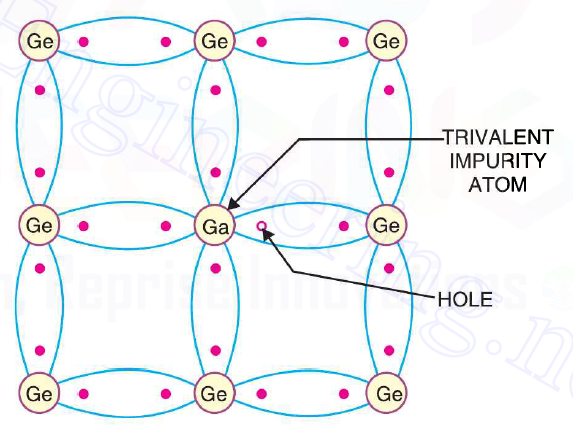 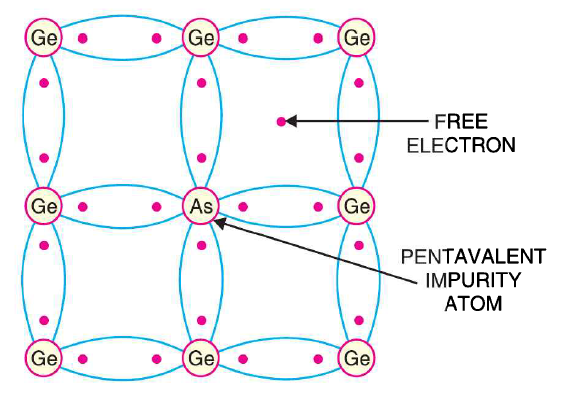 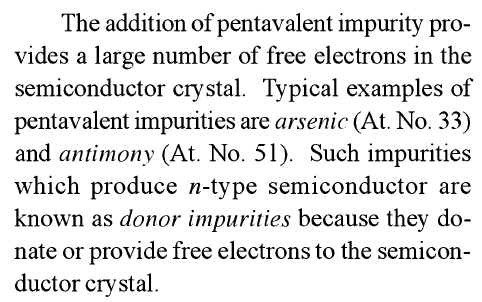 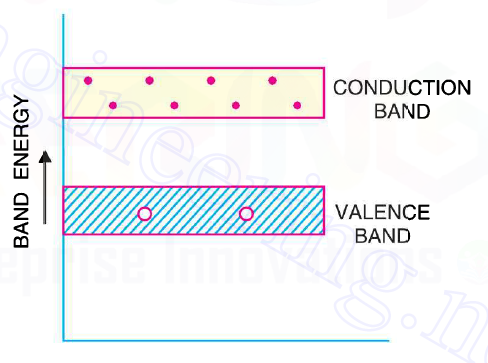 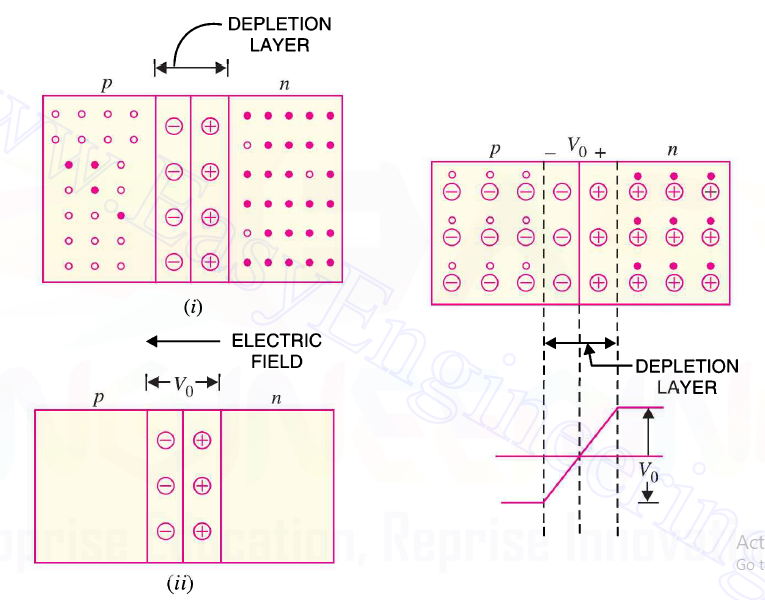 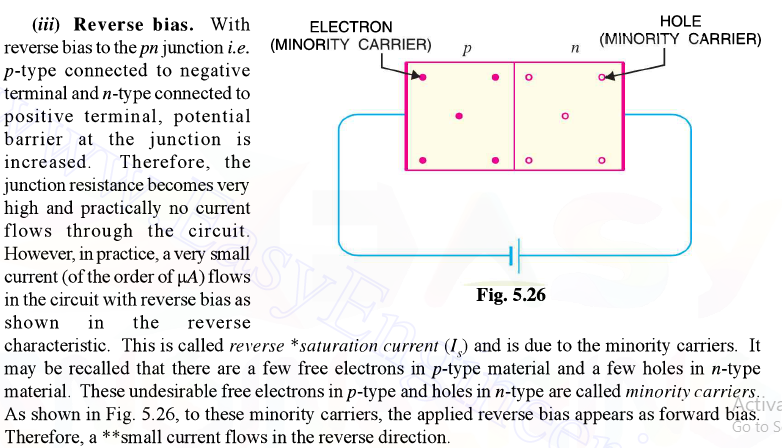 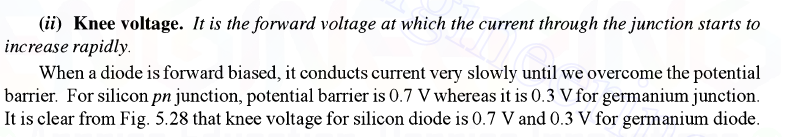 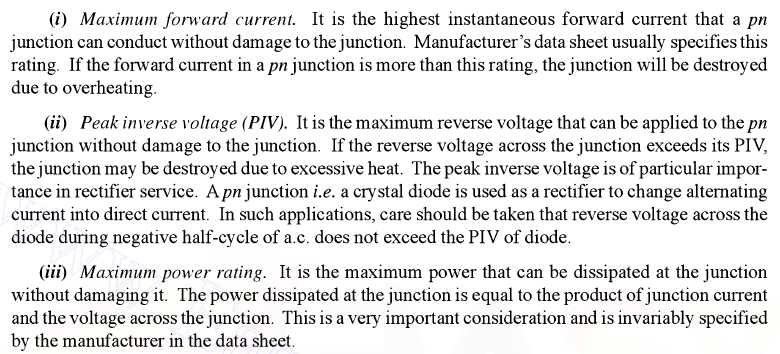